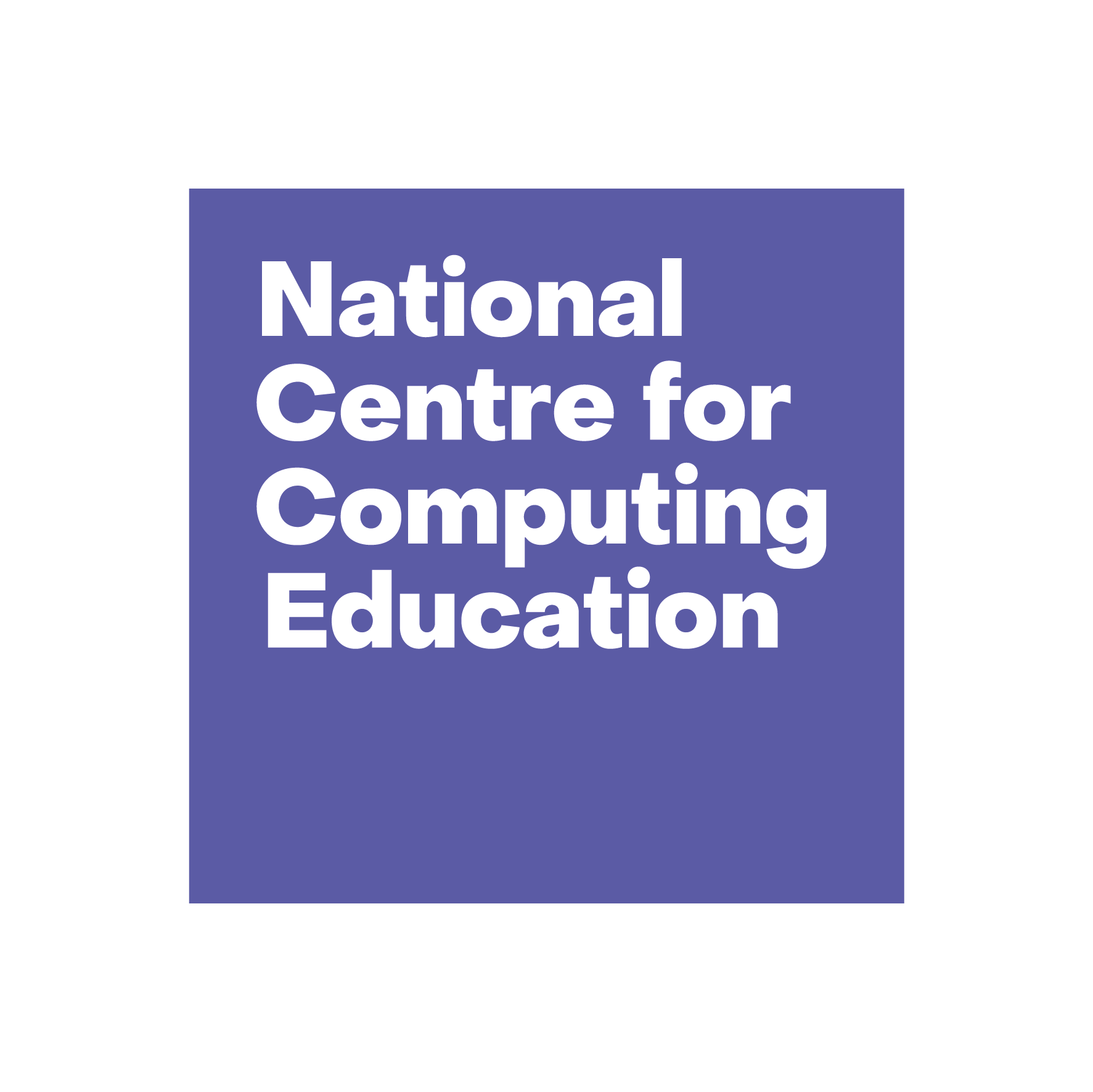 Labelling groups
Draw arrows to match the group labels to the correct groups.
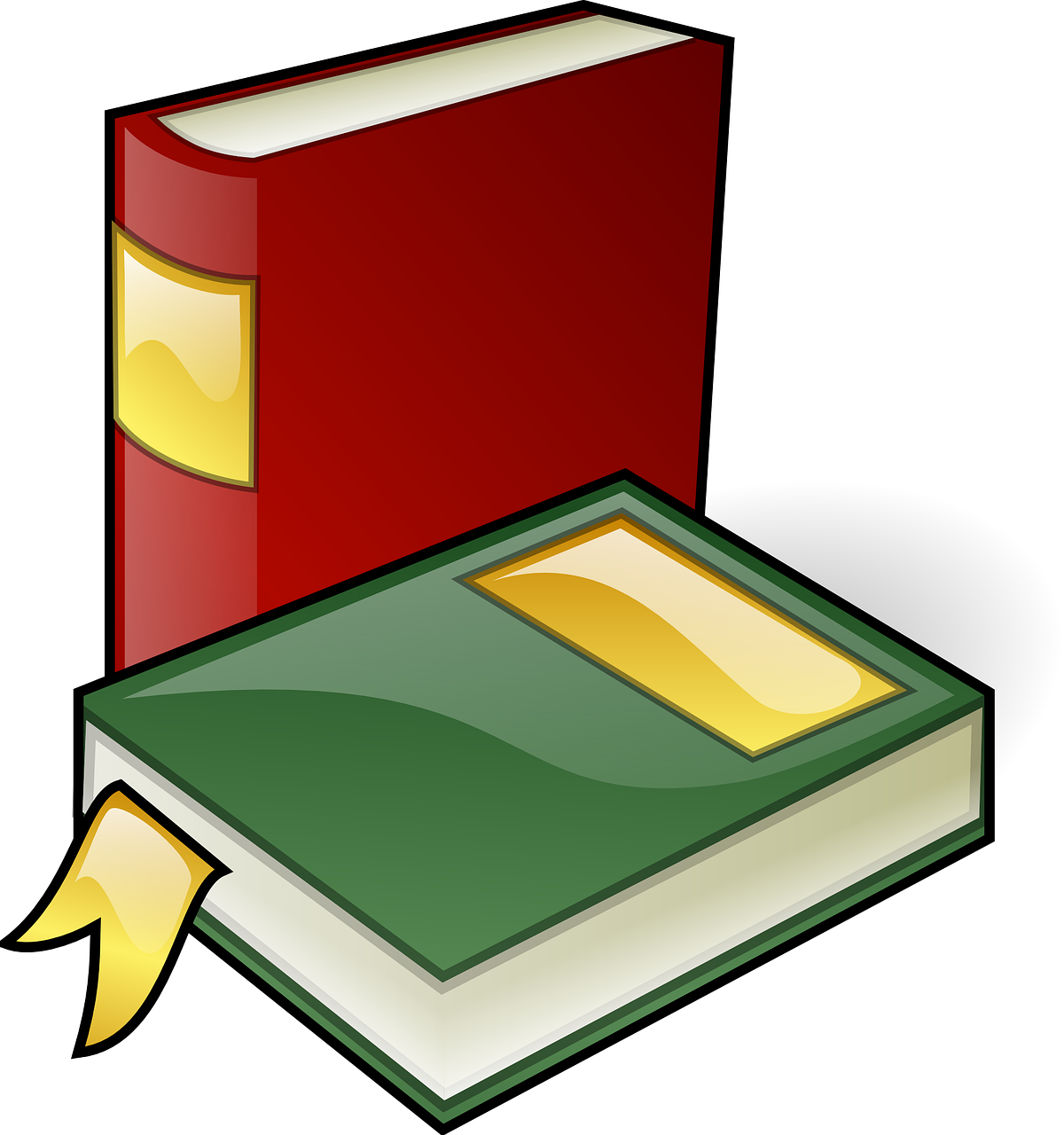 Books
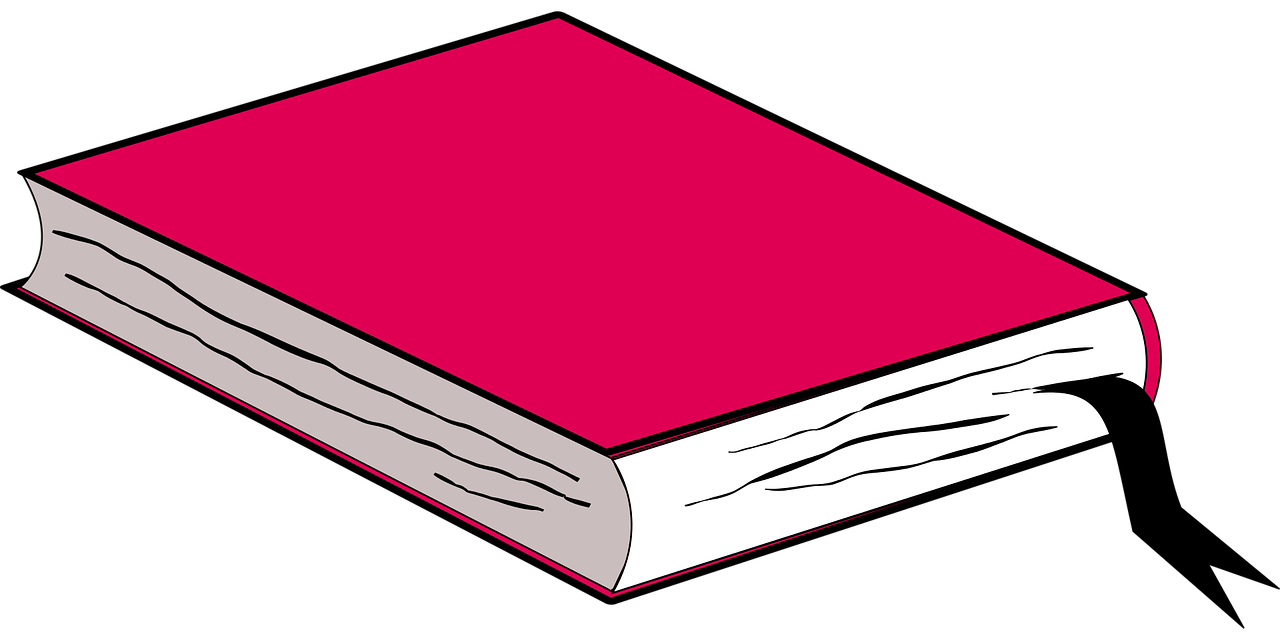 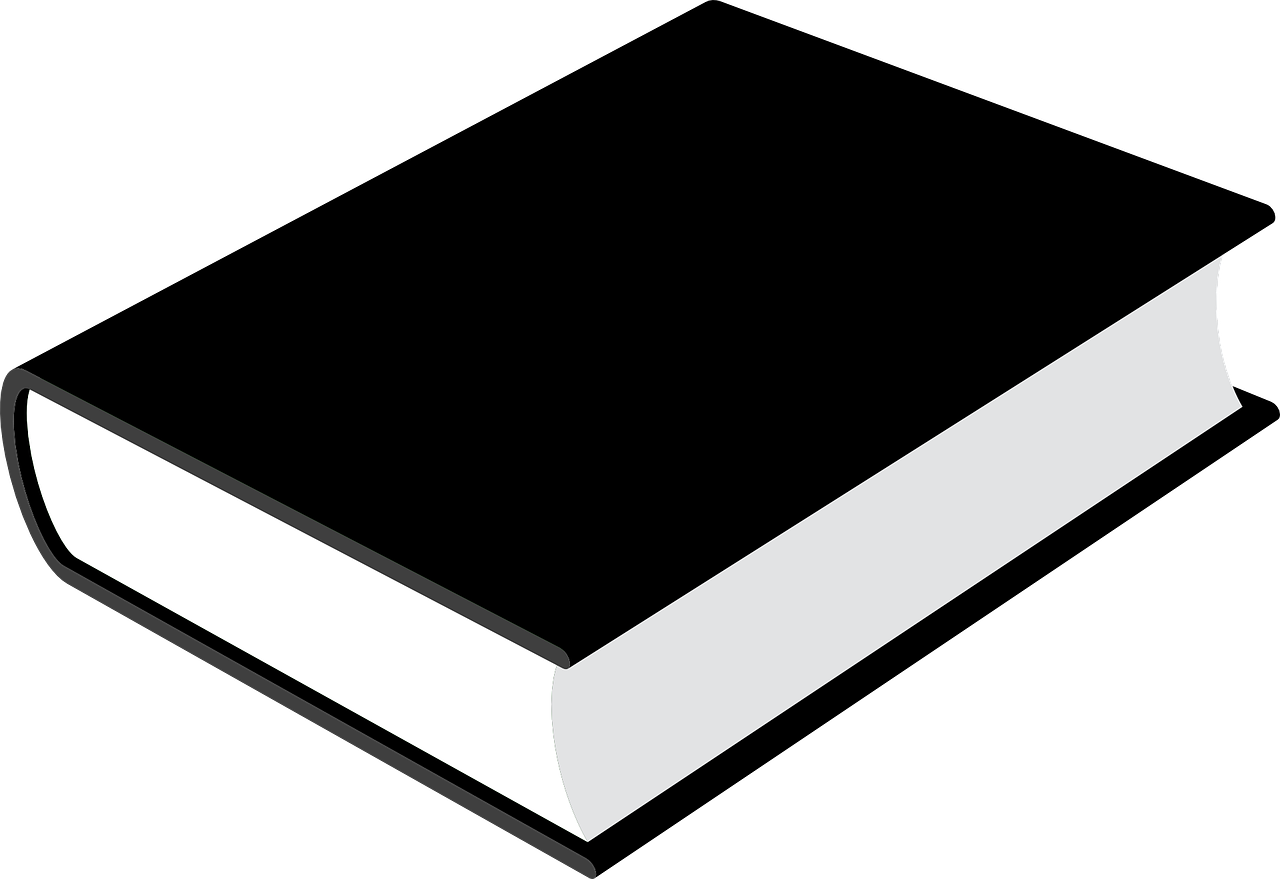 Frogs
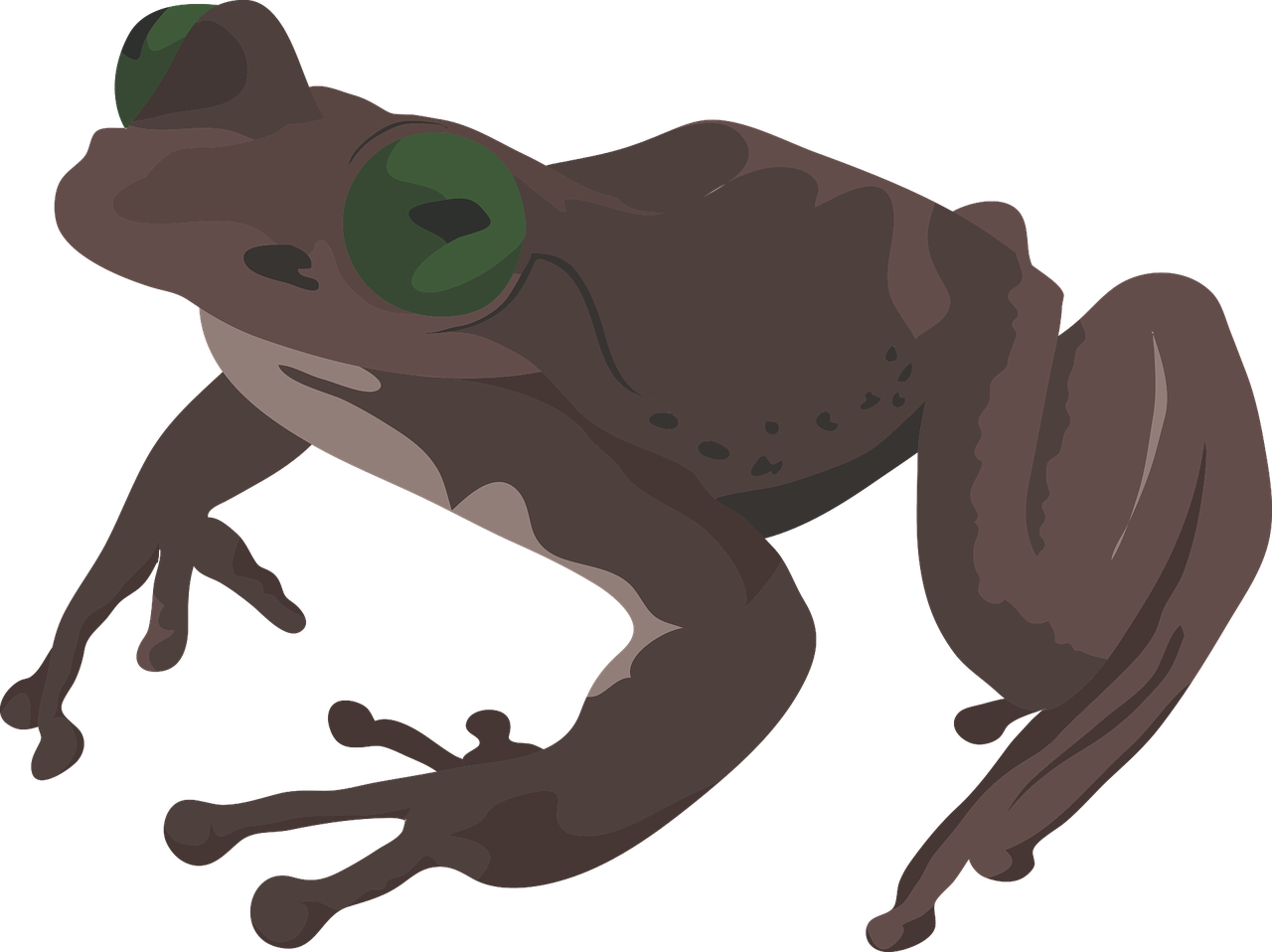 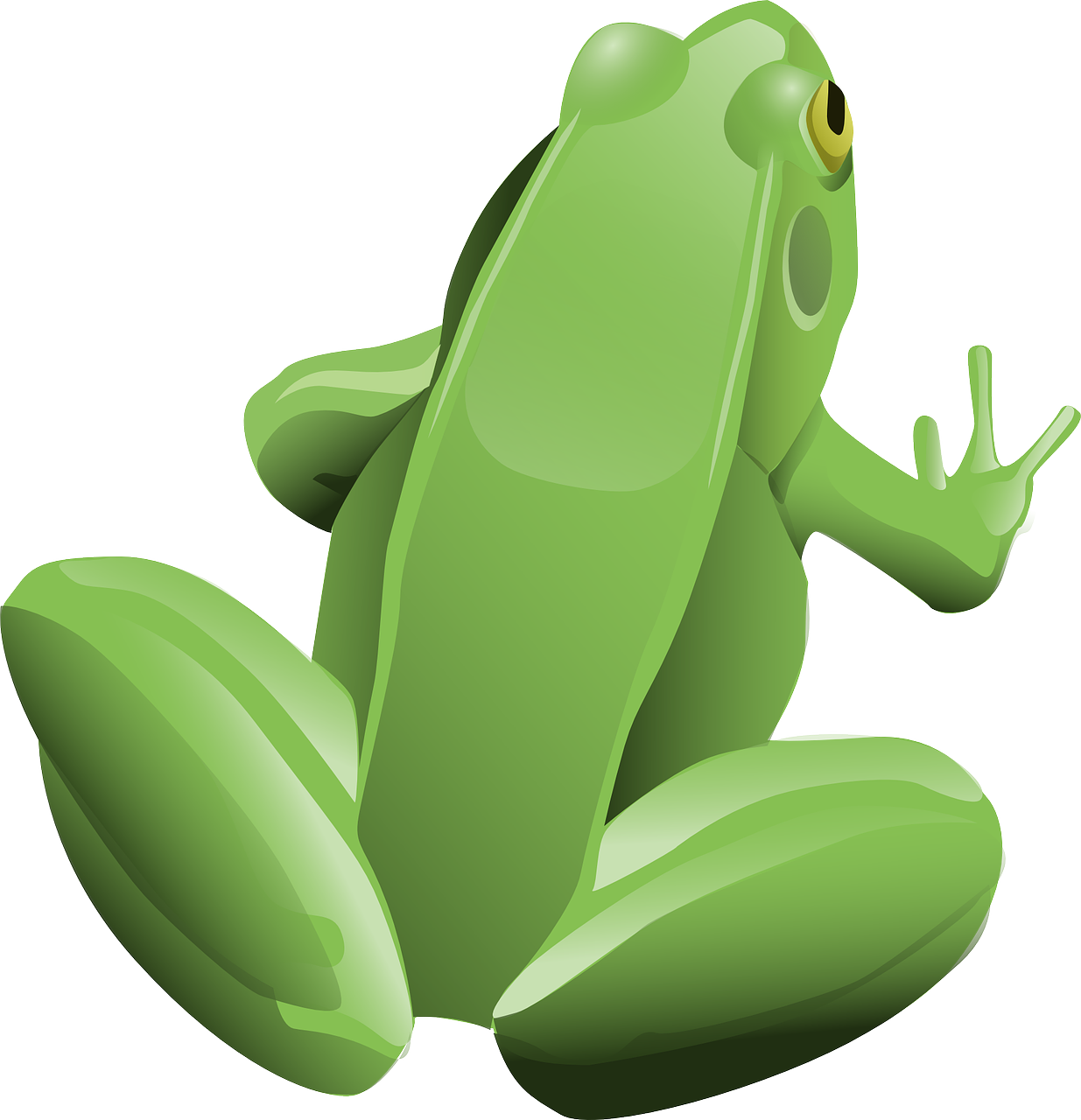 Animals
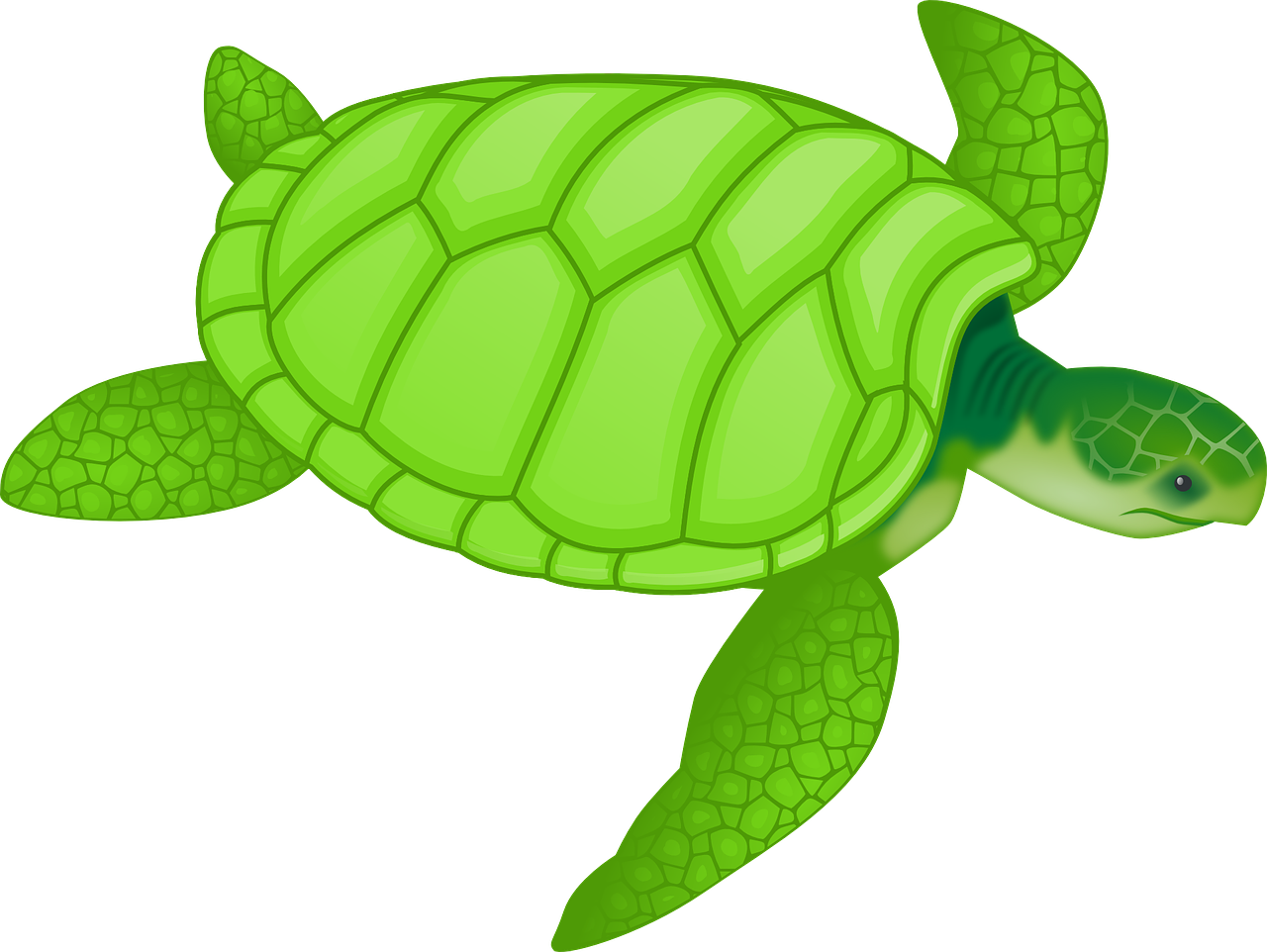 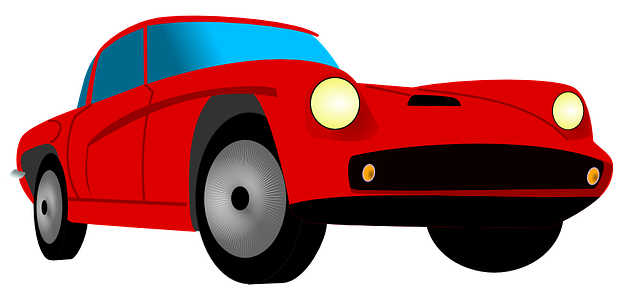 Trees
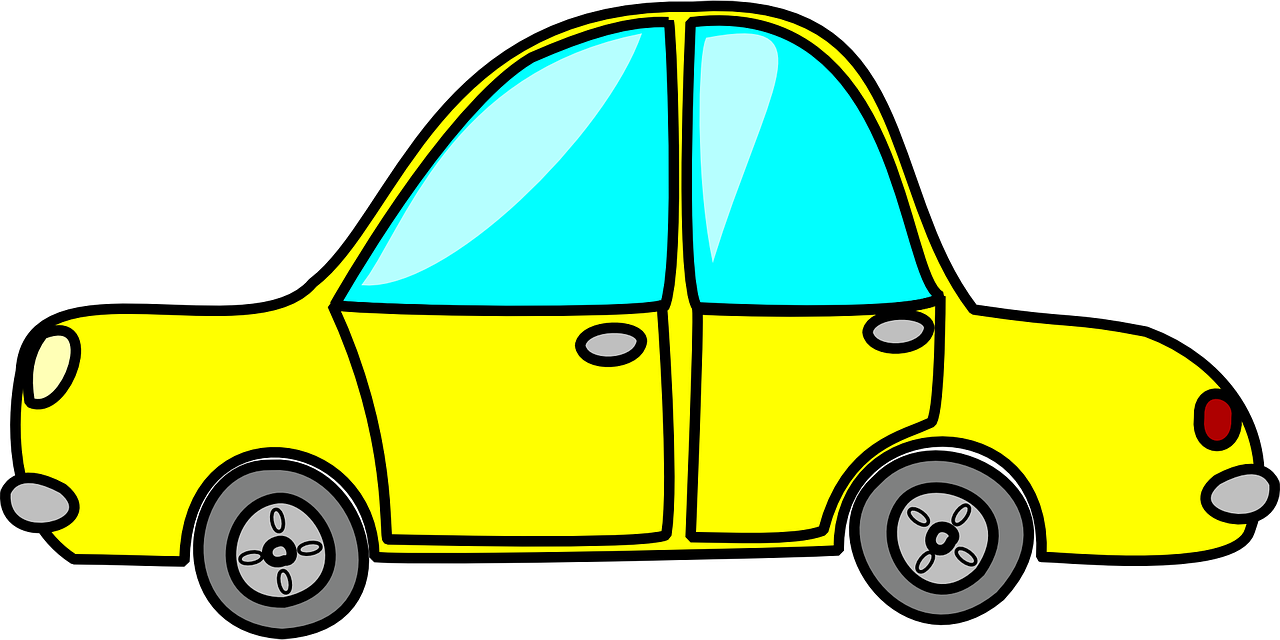 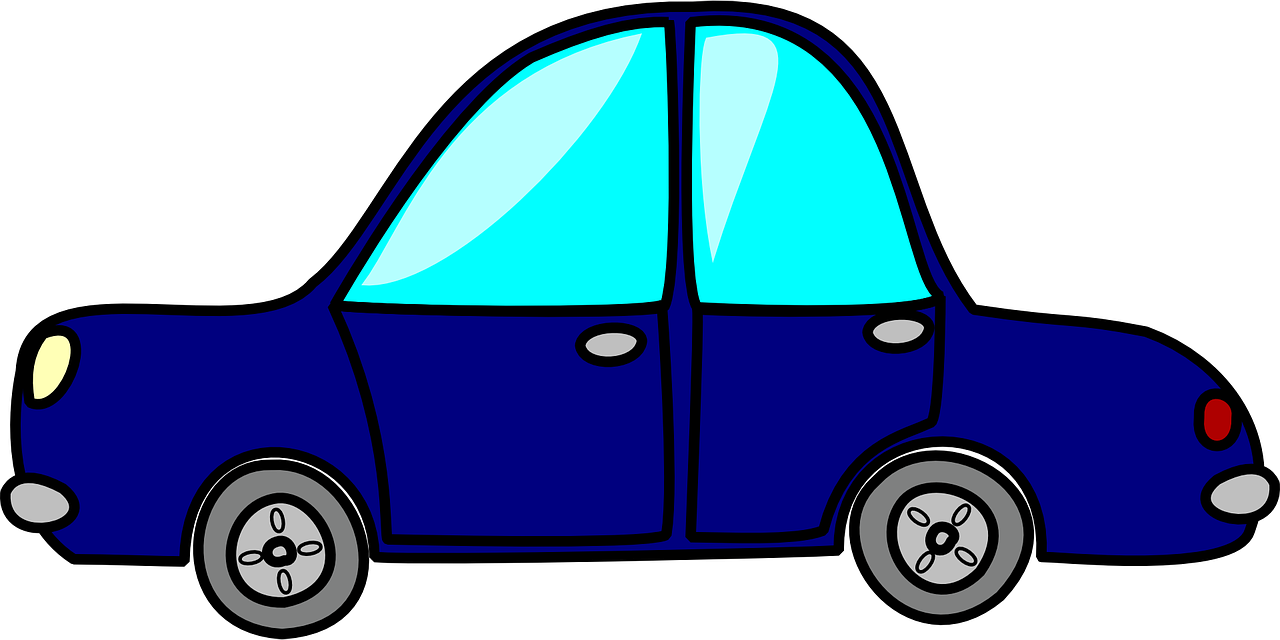 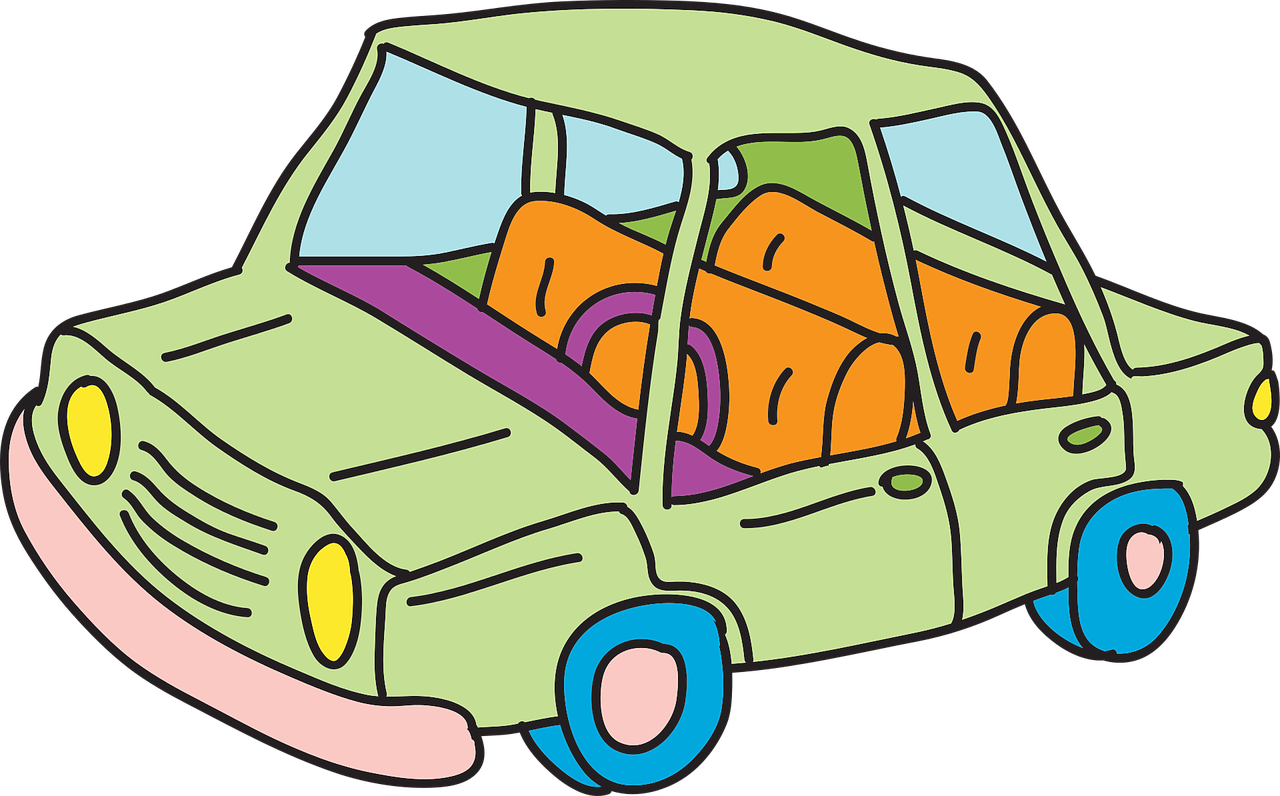 Cars
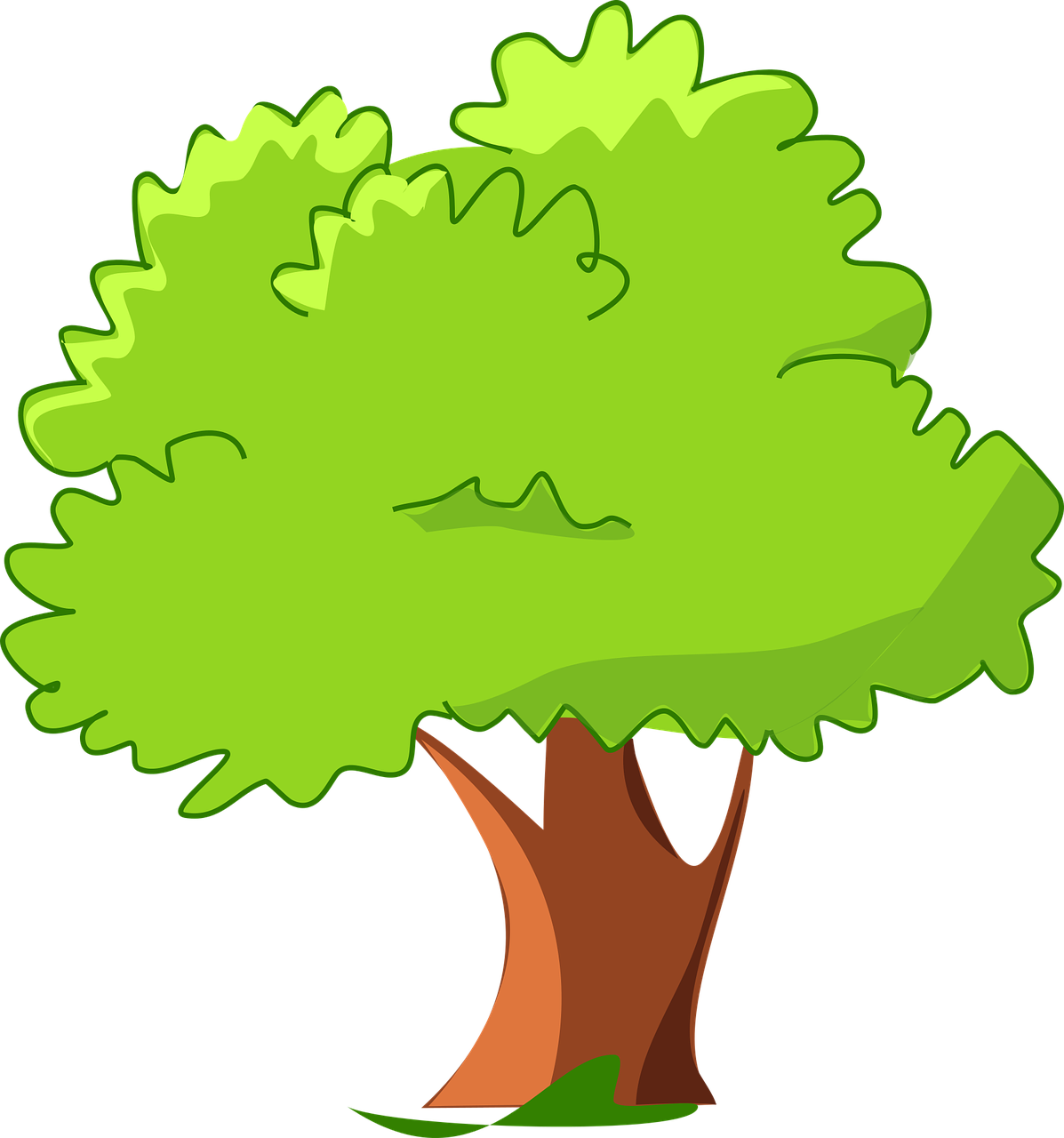 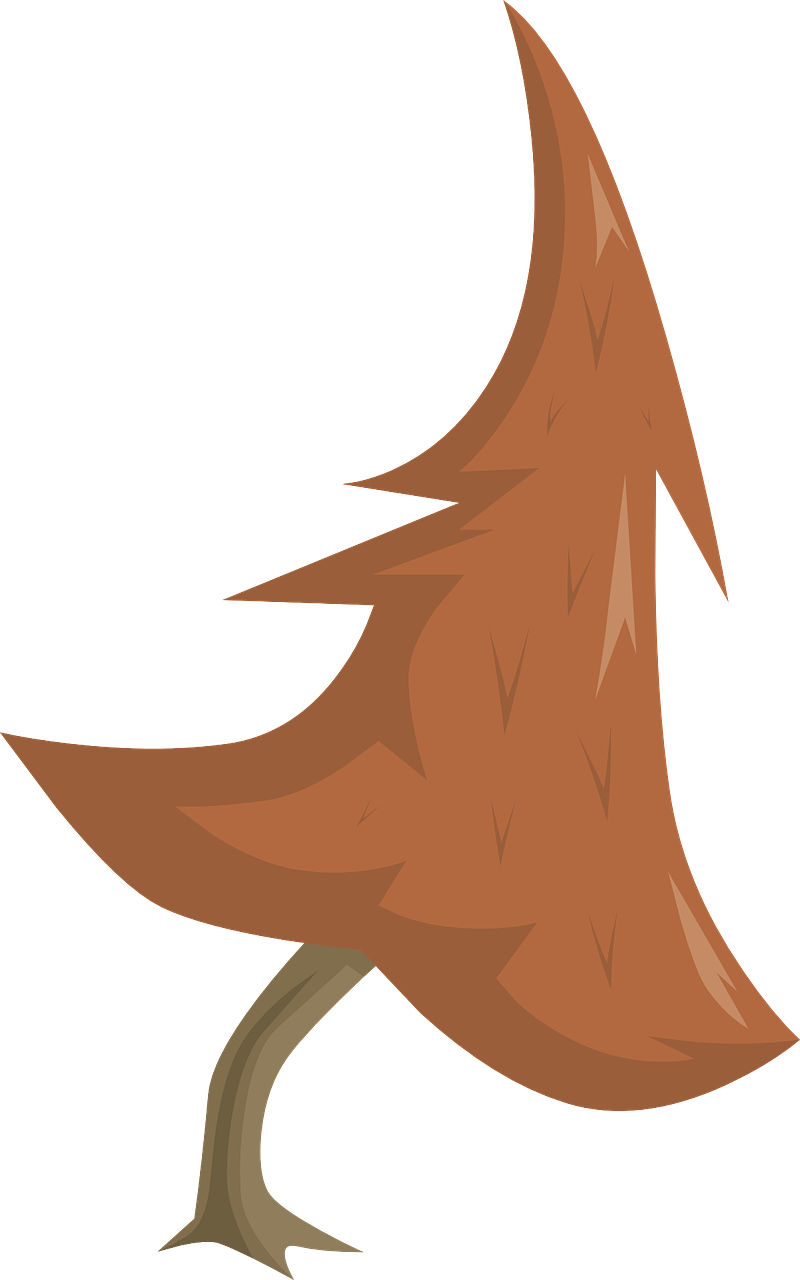 Bikes
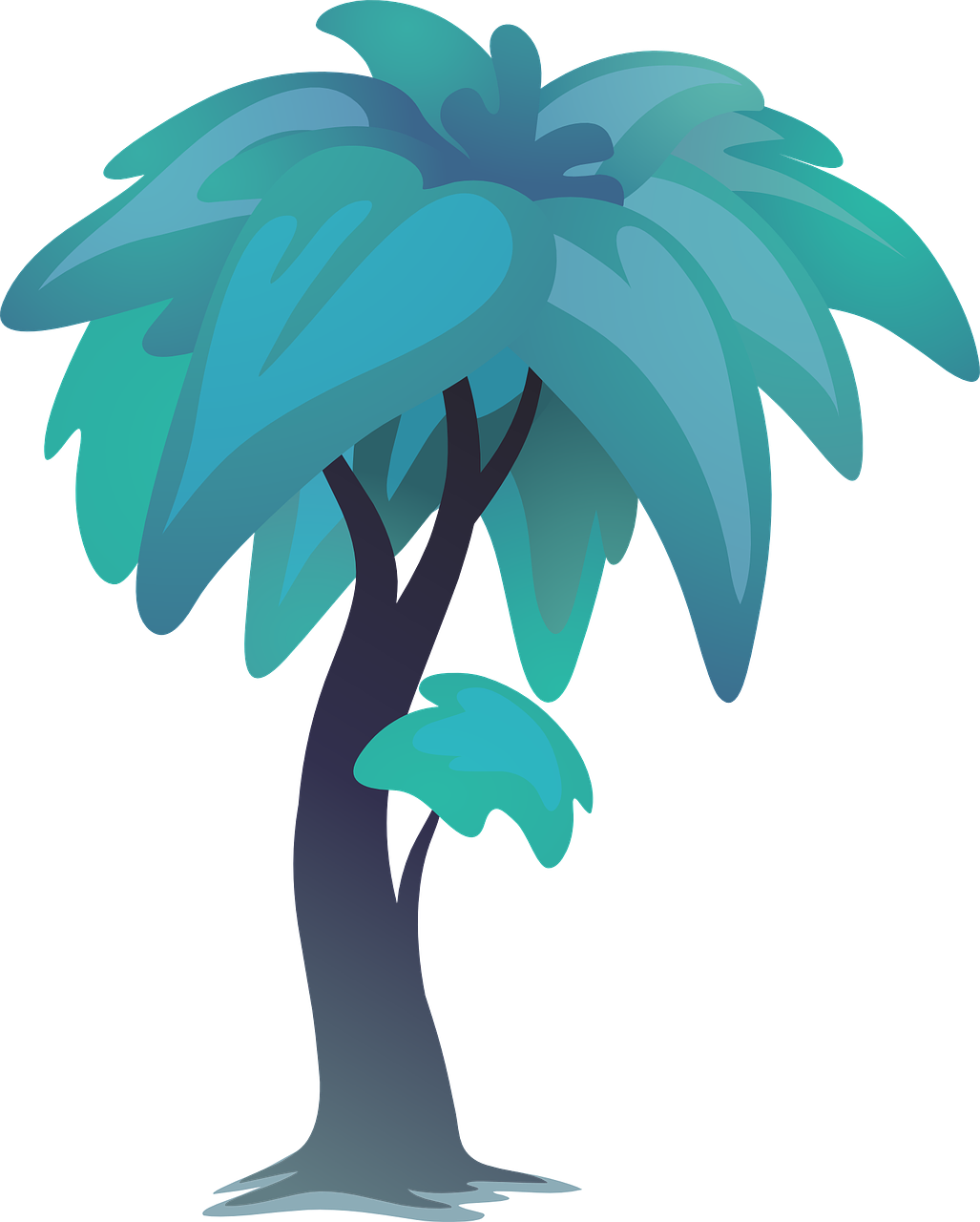 This resource is available online at ncce.io/dat1-1-a3-w. Resources are updated regularly — please check that you are using the latest version.

This resource is licensed under the Open Government Licence, version 3. For more information on this licence, see ncce.io/ogl.
[Speaker Notes: Last updated: 21-07-20

Image sources:
Green car: https://pixabay.com/vectors/automobile-car-cartoon-green-1293048/ 
Yellow car: https://pixabay.com/vectors/car-taxi-cab-cab-yellow-vehicle-303614/ 
Blue car: https://pixabay.com/vectors/car-blue-side-vehicle-drawing-307709/ 
Red car: https://pixabay.com/vectors/truck-cars-vehicle-pickup-sedan-29490/ 
Black book: https://pixabay.com/vectors/book-closed-black-blank-library-306468/  
Red book: https://pixabay.com/vectors/book-pink-read-study-learn-2026675/  
Green and red books: https://pixabay.com/vectors/books-library-education-literature-42701/   
Green frog: https://pixabay.com/vectors/frog-amphibian-animal-green-157934/  
Turtle: https://pixabay.com/vectors/tortoise-green-reptiles-turtles-47047/  
Brown frog: https://pixabay.com/illustrations/frog-brown-amphibian-animal-nature-2457344/  
Light green tree: https://pixabay.com/vectors/cartoon-green-happy-tree-1296497/  
Dark green tree: https://pixabay.com/vectors/tree-art-artwork-trunk-cartoon-576819/  
Brown tree: https://pixabay.com/vectors/tree-art-artwork-trunk-cartoon-576859/]